VENTURE CAPITAL
Dr.M.A.SHAKILA BANU
ASSOCIATE PROFESSOR
JAMAL INSTITUTE OF MANAGEMENT
JAMAL MOHAMED COLLEGE
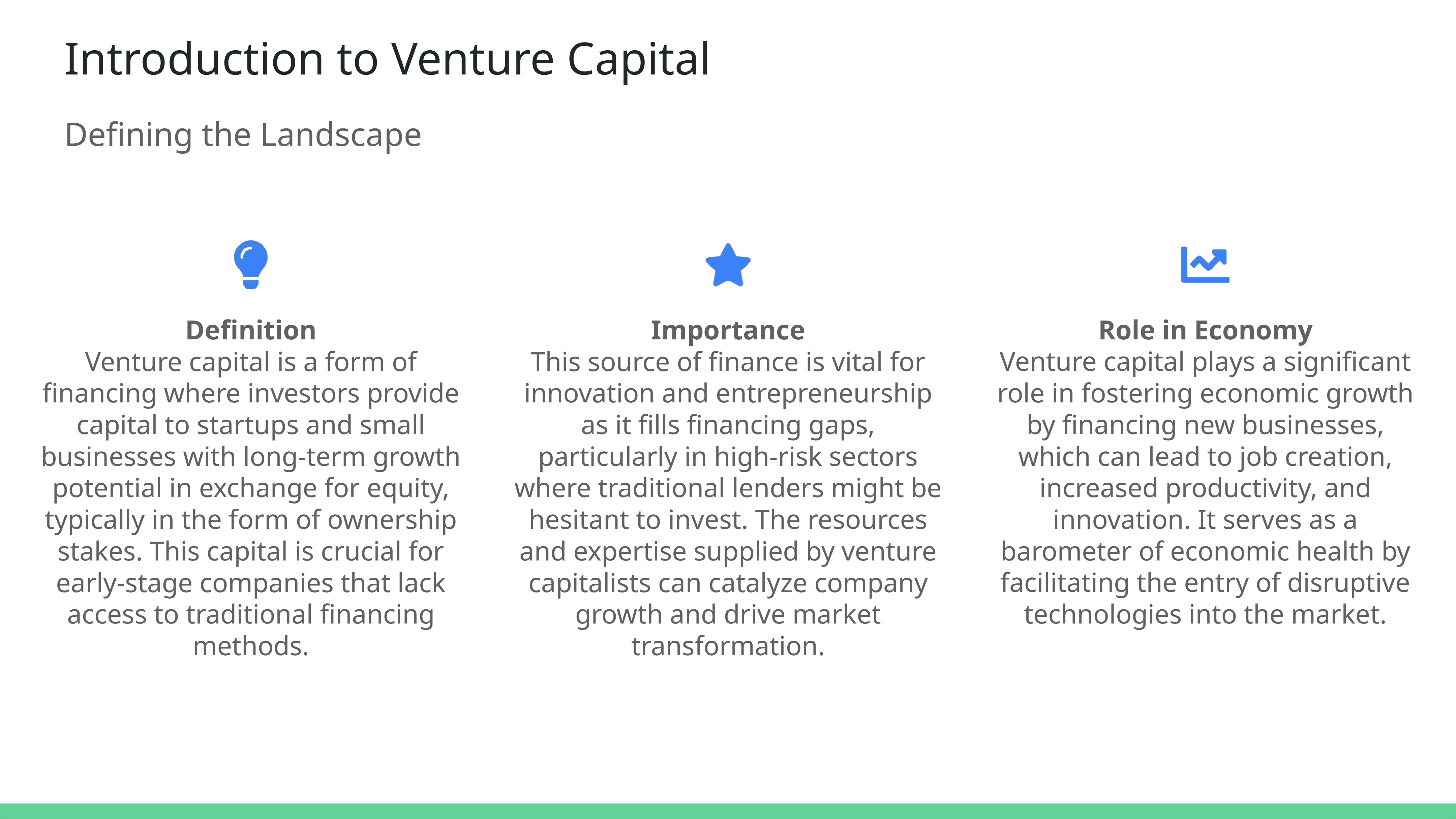 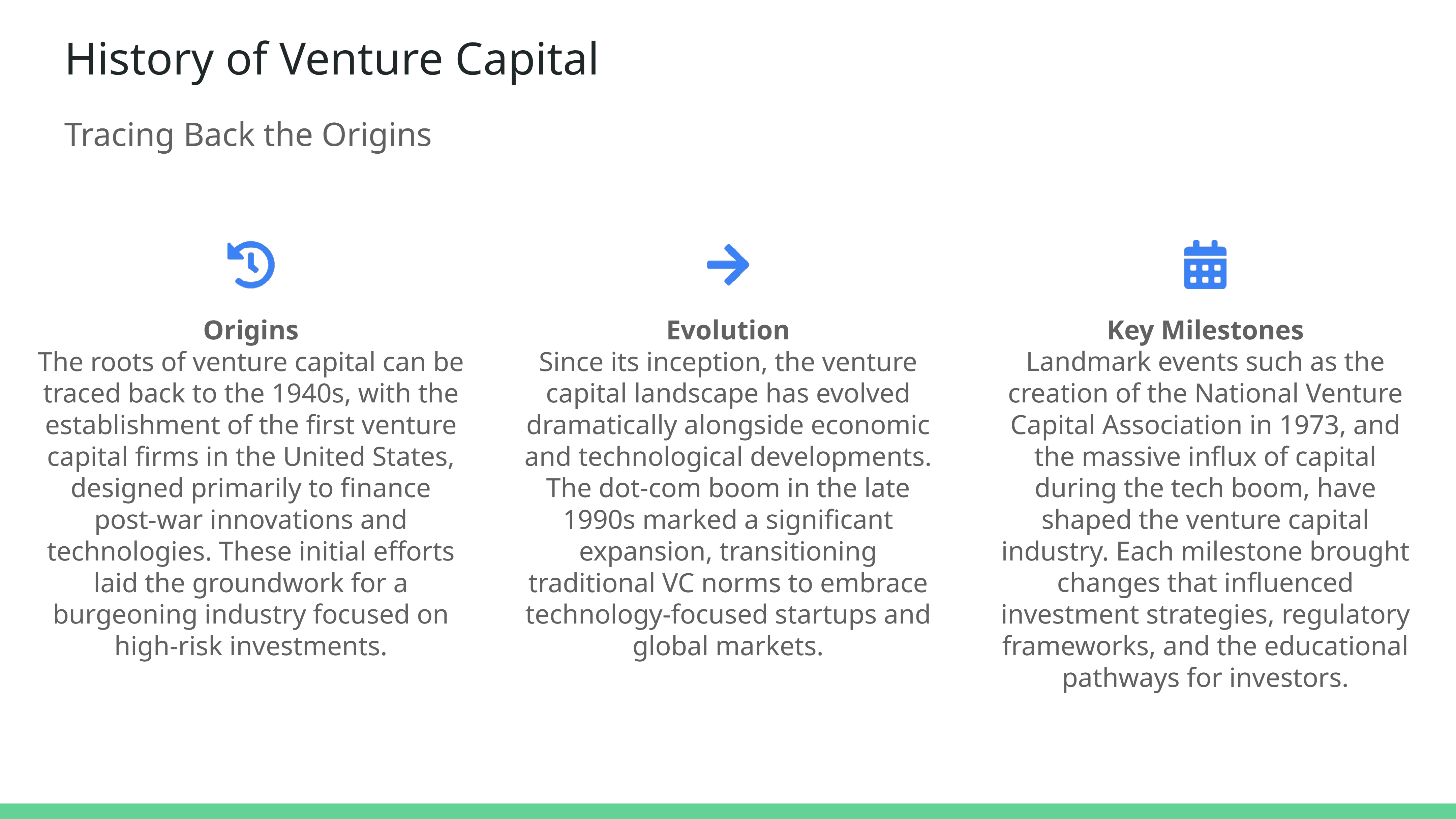 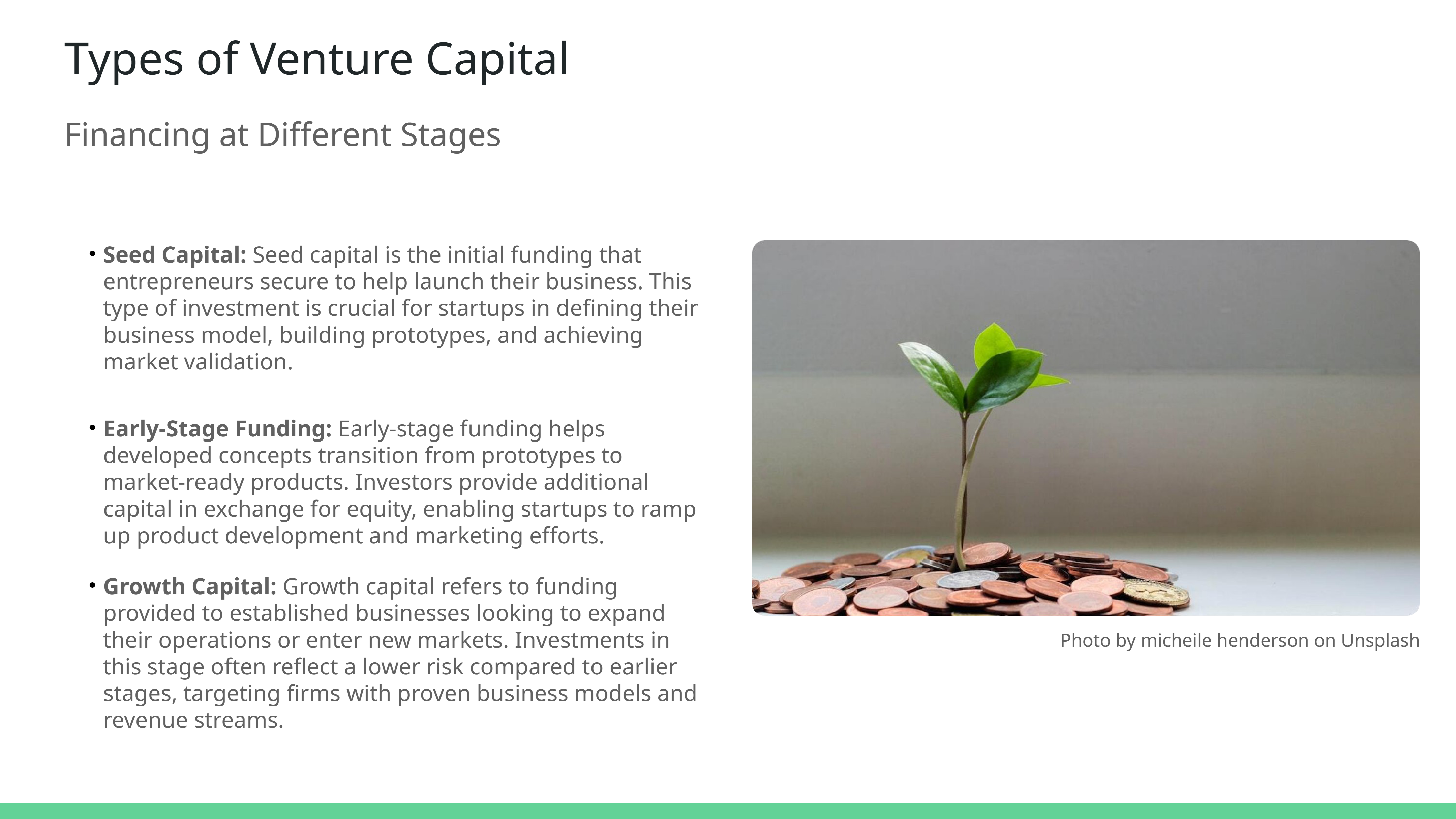 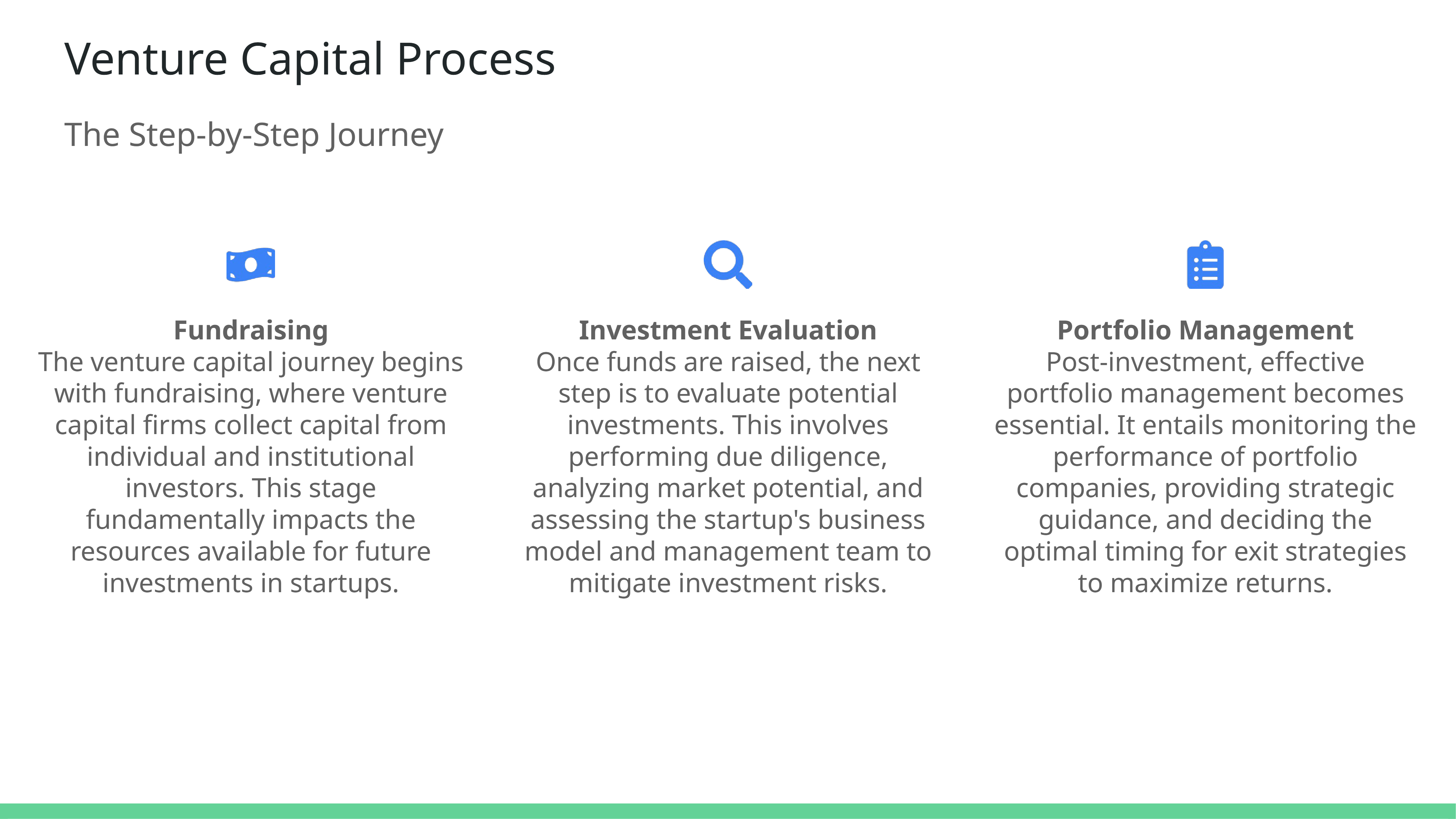 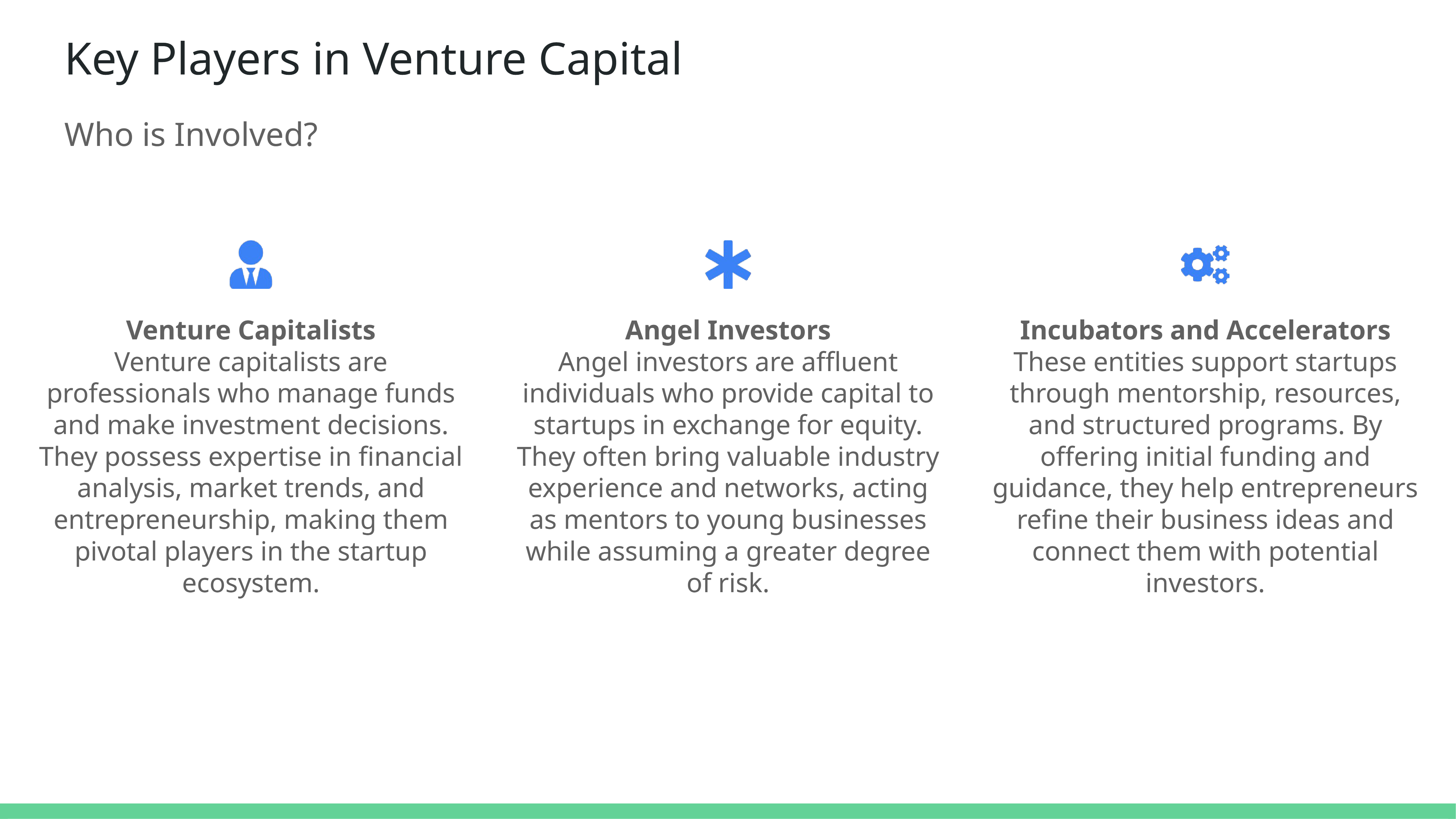 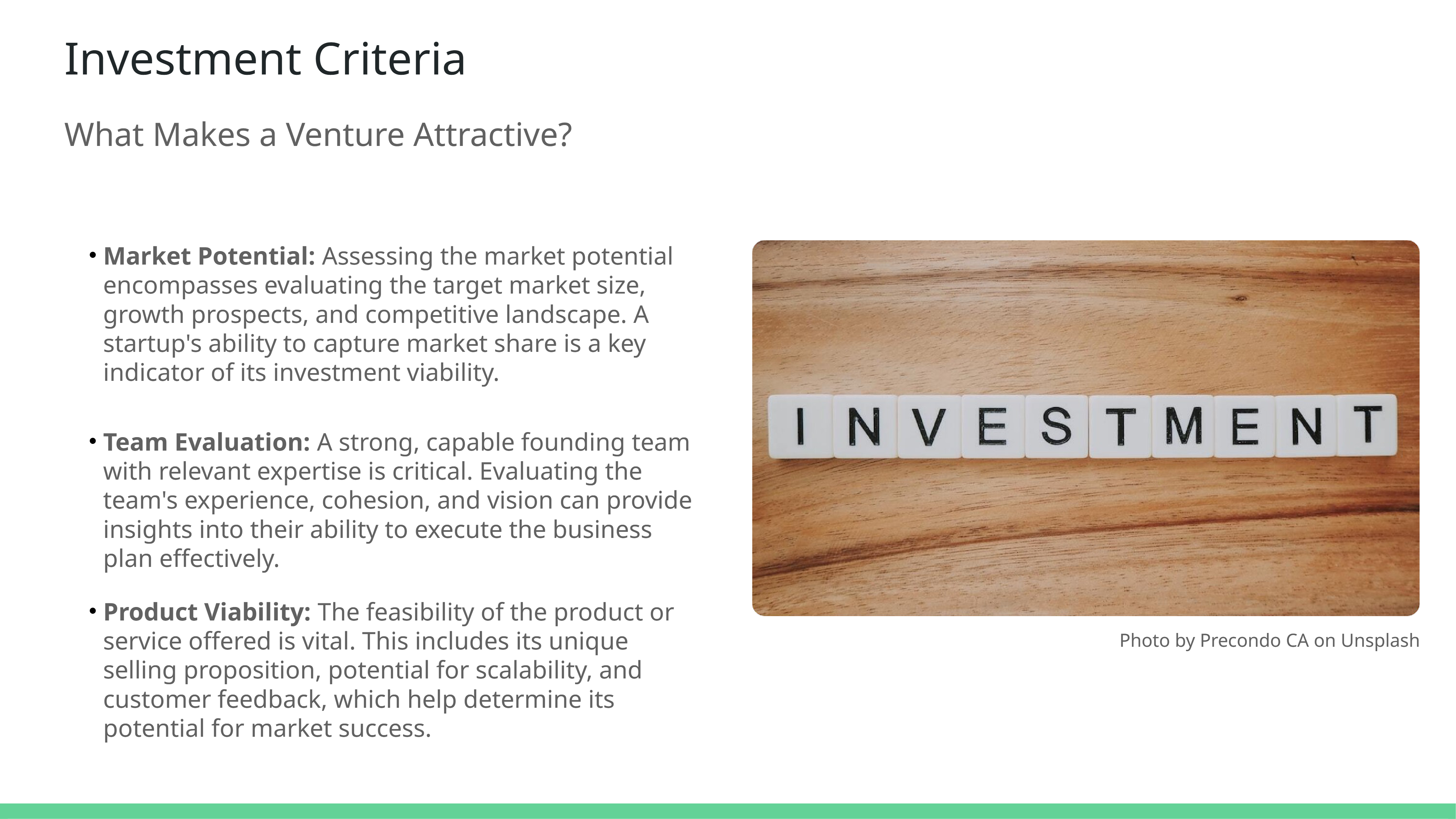 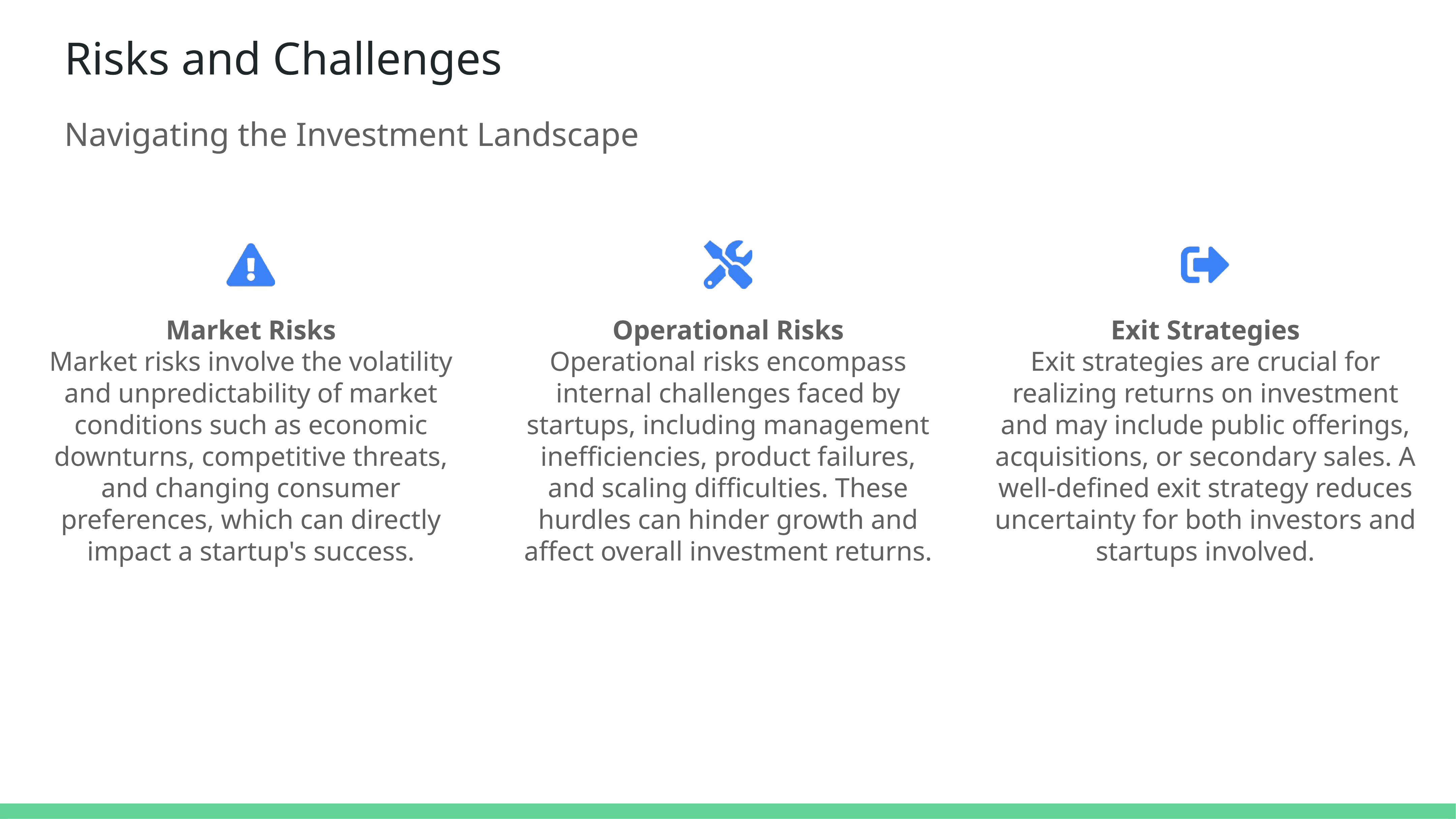 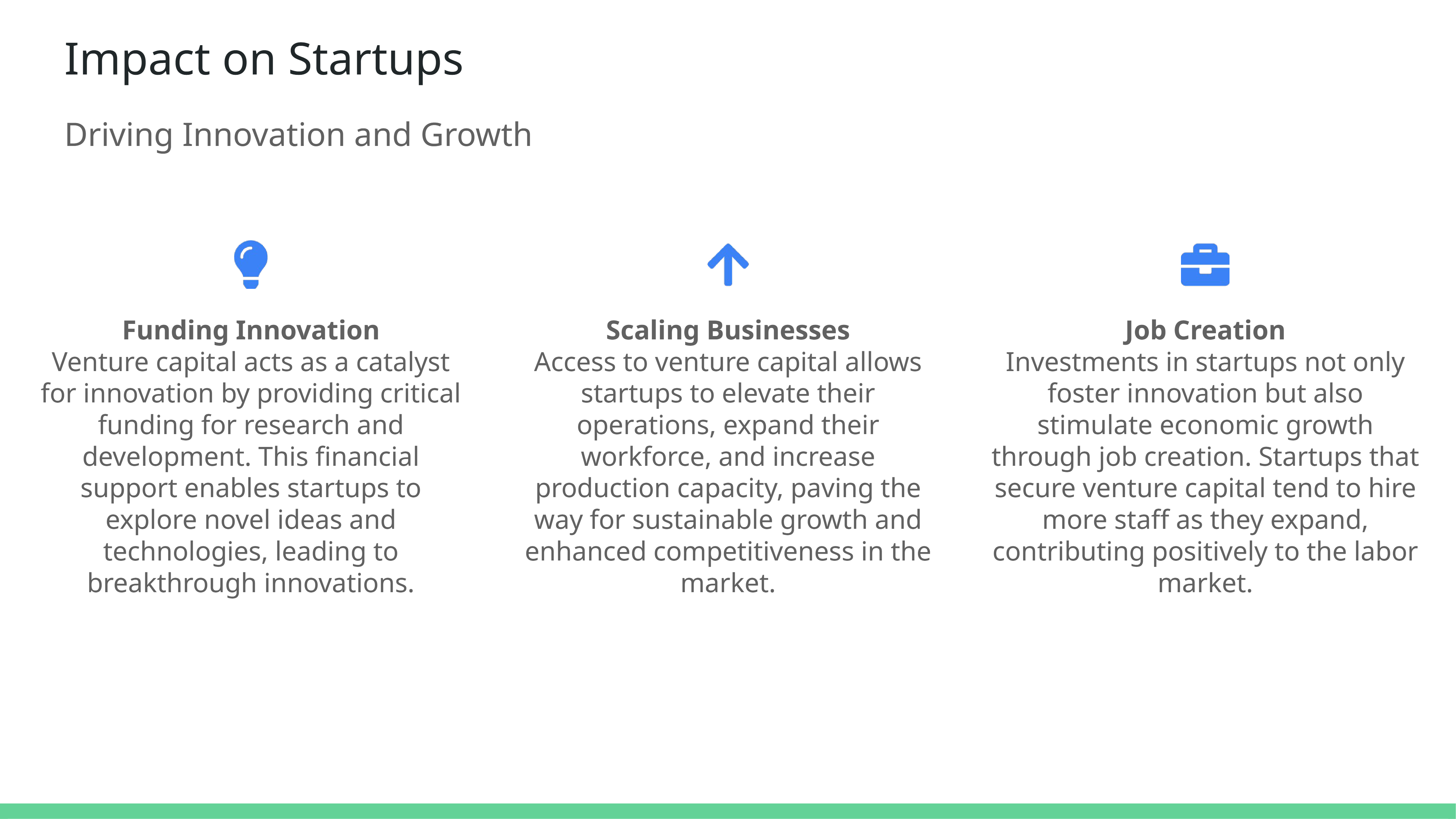 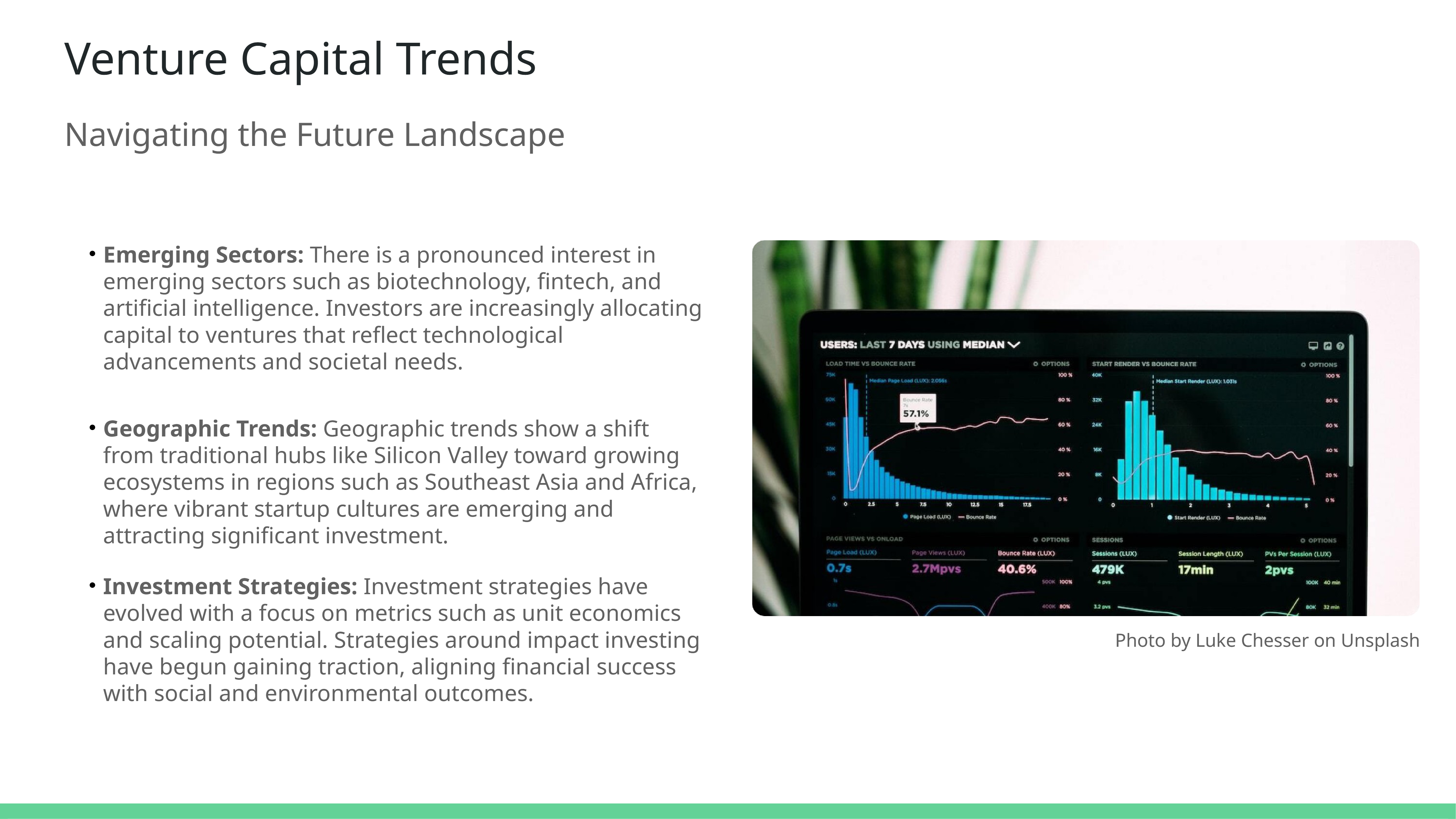